(МО. Из опыта работы)
«Системно-деятельностный подход как основа организации воспитательно-образовательного процесса»
Презентацию подготовила: Маковецкая Татьяна Кузьминична
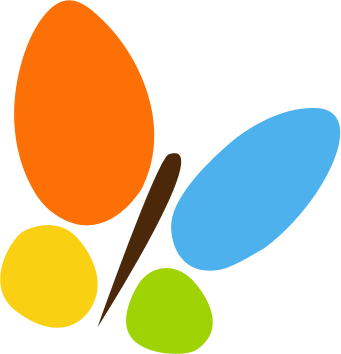 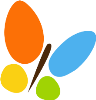 Непосредственно-образовательная деятельность 
на основе системно-деятельностного подхода
Тема: «Маленькие помощники»
Образовательная  задача: 
Формировать представление детей об одежде, необходимом атрибуте в жизни человека.
Развивающая задача: Обогащать представления об объектах ближайшего окружения (мыло, таз, щетка) о действиях,  необходимых для стирки, простейших  трудовых  навыках, умениях.
3. Воспитательная задача: 
Воспитывать опрятность, бережное отношение к одежде.
Цель:  Развивать умение  трудиться сообща в определенной последовательности.
2
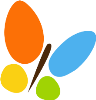 Используемая технология:
 системно – деятельностный подход.

Используемая форма организации НОД: 
подгрупповая работа.

Формы работы: 
беседа, наблюдение, обсуждение, вопросы, проведение экспериментов
Интеграция образовательных областей:
 познавательное развитие;  развитие речи
3
1.Введение в образовательную ситуацию (организация детей);
Создание психологической направленности на игровую деятельность
( кукла Маша собралась в гости, но испачкала брючки)
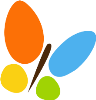 -
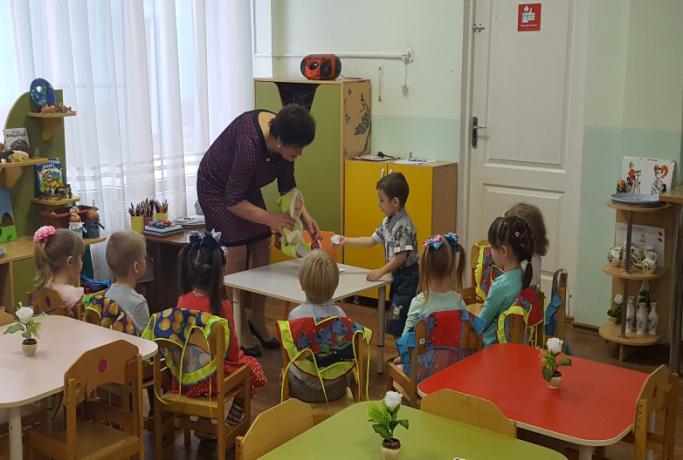 4
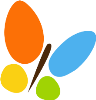 2.Создание проблемной ситуации, постановка цели, мотивирование к деятельности
( Как же Маше мы поможем? Что для Маши сделать сможем?)
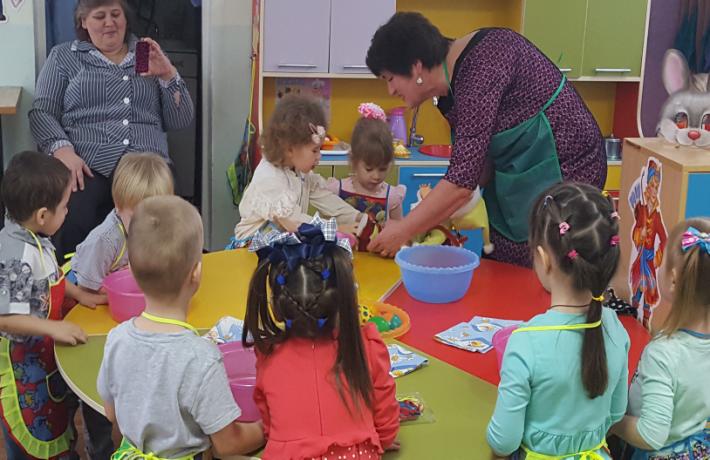 5
3.     Проектирование решения проблемной ситуации.
(Решили постирать брючки и сполоснуть платочки)
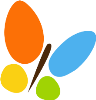 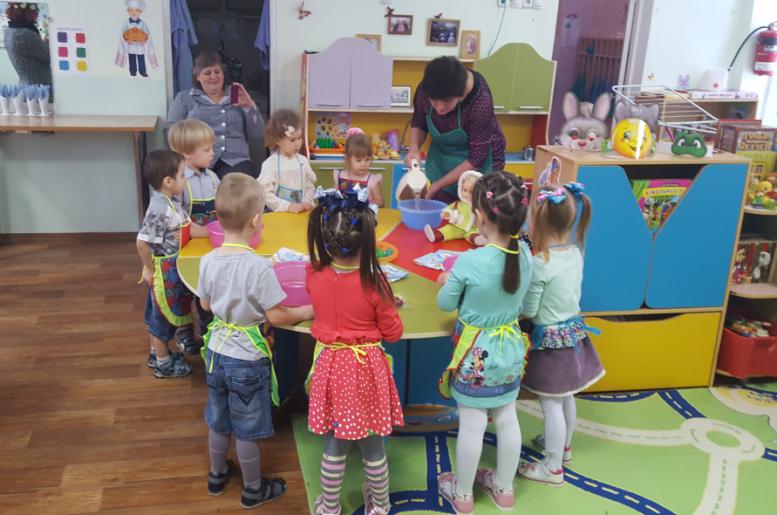 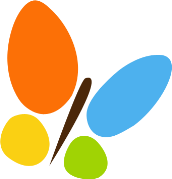 6
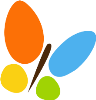 4.     Выполнение действий.
( Включение нового знания (способа действия) в систему знаний и умений ребенка)
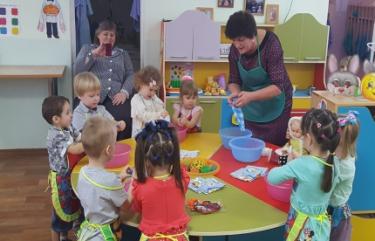 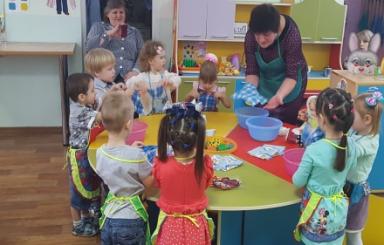 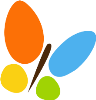 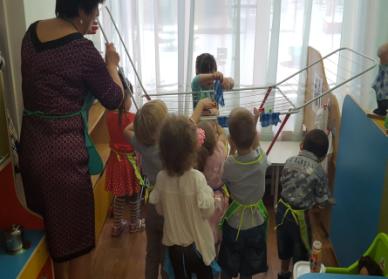 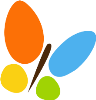 7
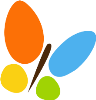 5.     Подведение итогов, анализ деятельности - рефлексия.
  ( Кому мы помогали? Зачем? Как мы это делали? У нас все получилось?)
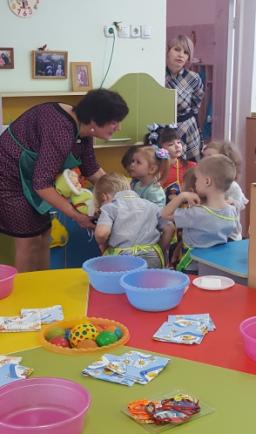 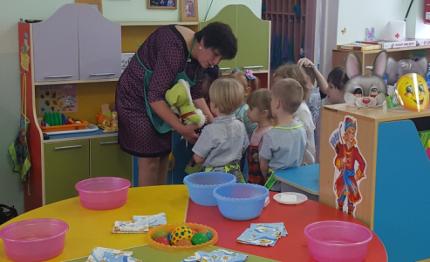 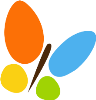 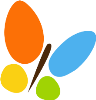 8
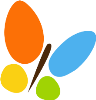 Золотые правила 
деятельностного подхода:
Подари ребенку радость творчества, осознание авторского голоса;

Веди  ребенка от собственного опыта к общественному;

Будь не «НАД», а «РЯДОМ»;

Радуйся вопросу, но отвечать не спеши;

Учи анализировать каждый этап работы;

Критикуя, стимулируй активность ребенка.
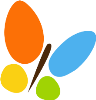 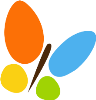 9